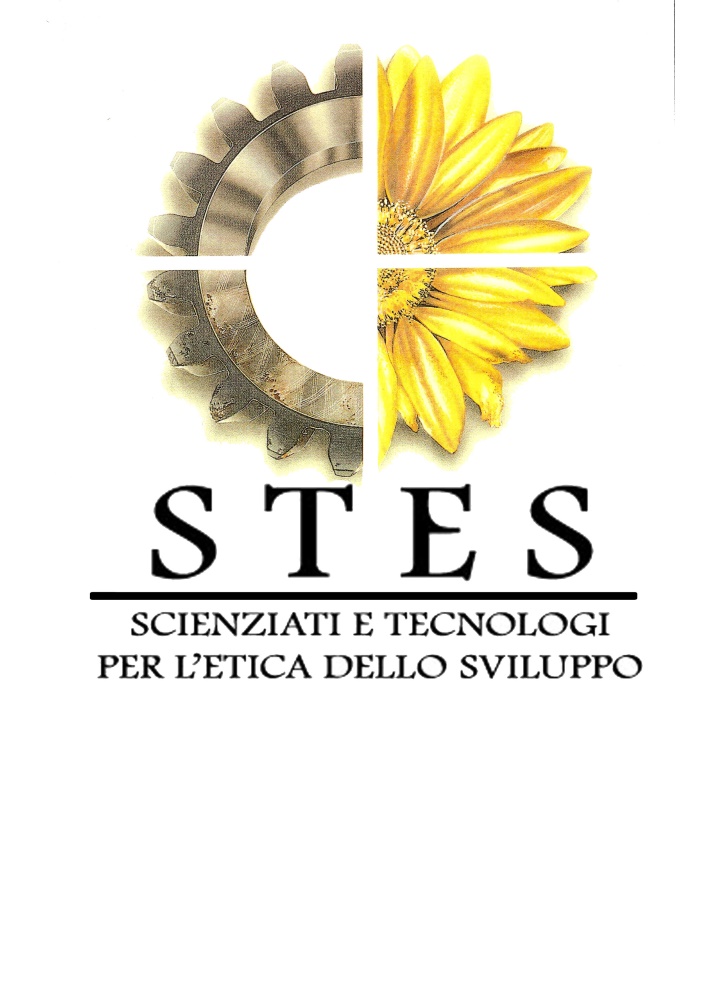 ORGANIZZAZIONE DI VOLONTARIATO00137 Roma - Via Veronica Gambara, 16 – Cell 0039 335 6434580 - Fax 0039 06 4512401E-mail: pierfranco.ventura@stesecoetica.it  
Sito web: www.stesecoetica.it
DAI CAMBIAMENTI CLIMATICIALLA DIFESA DELLE COSTEE ALL’ENERGIA MARINA
Ing. Manlio Palmarocchi
Ing. Pierfranco Ventura
LA TRANSIZIONE DAL FOSSILE AL RINNOVABILE
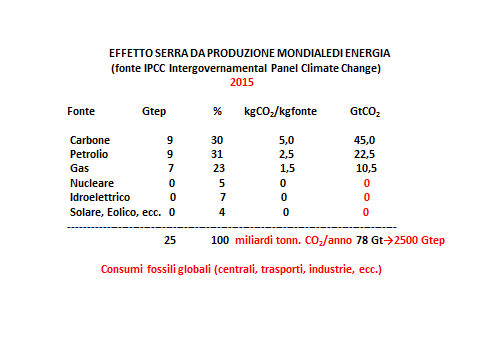 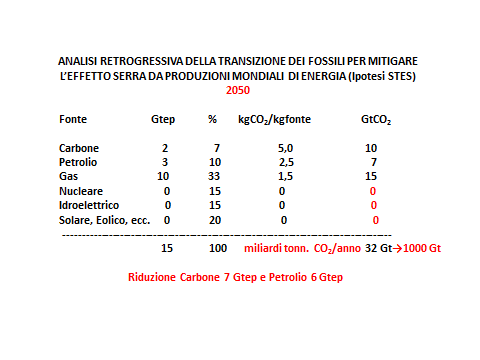 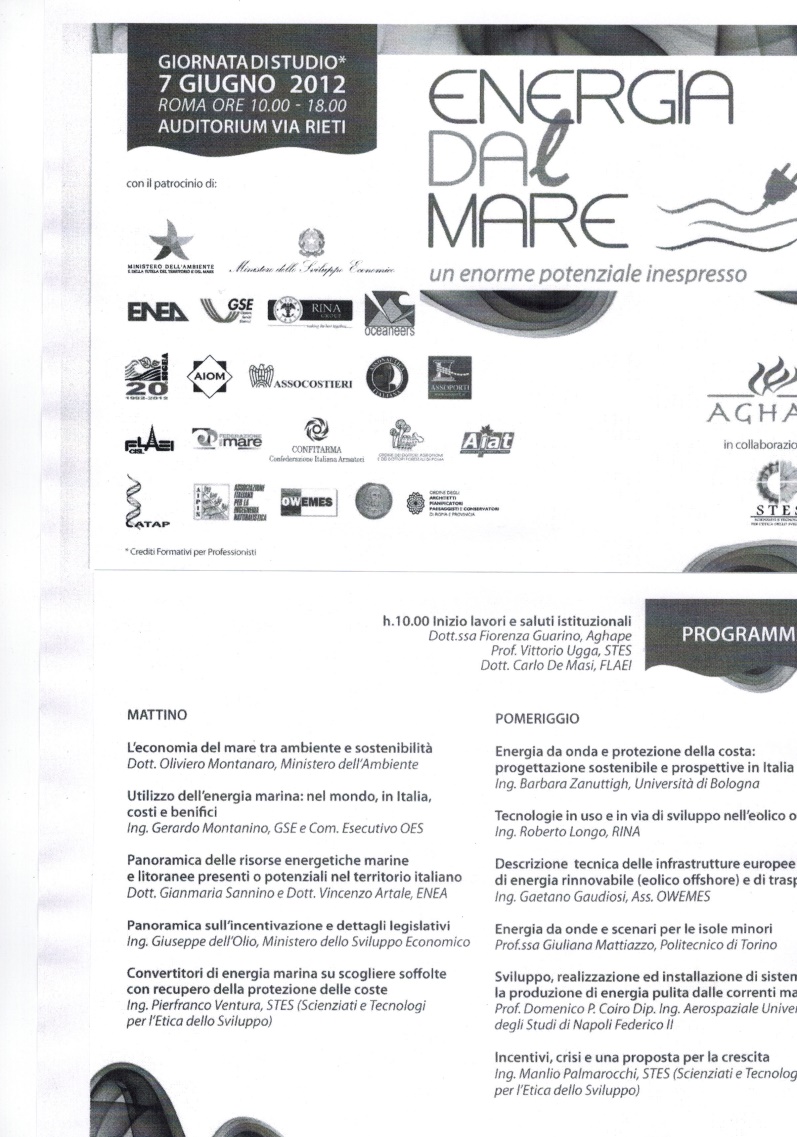 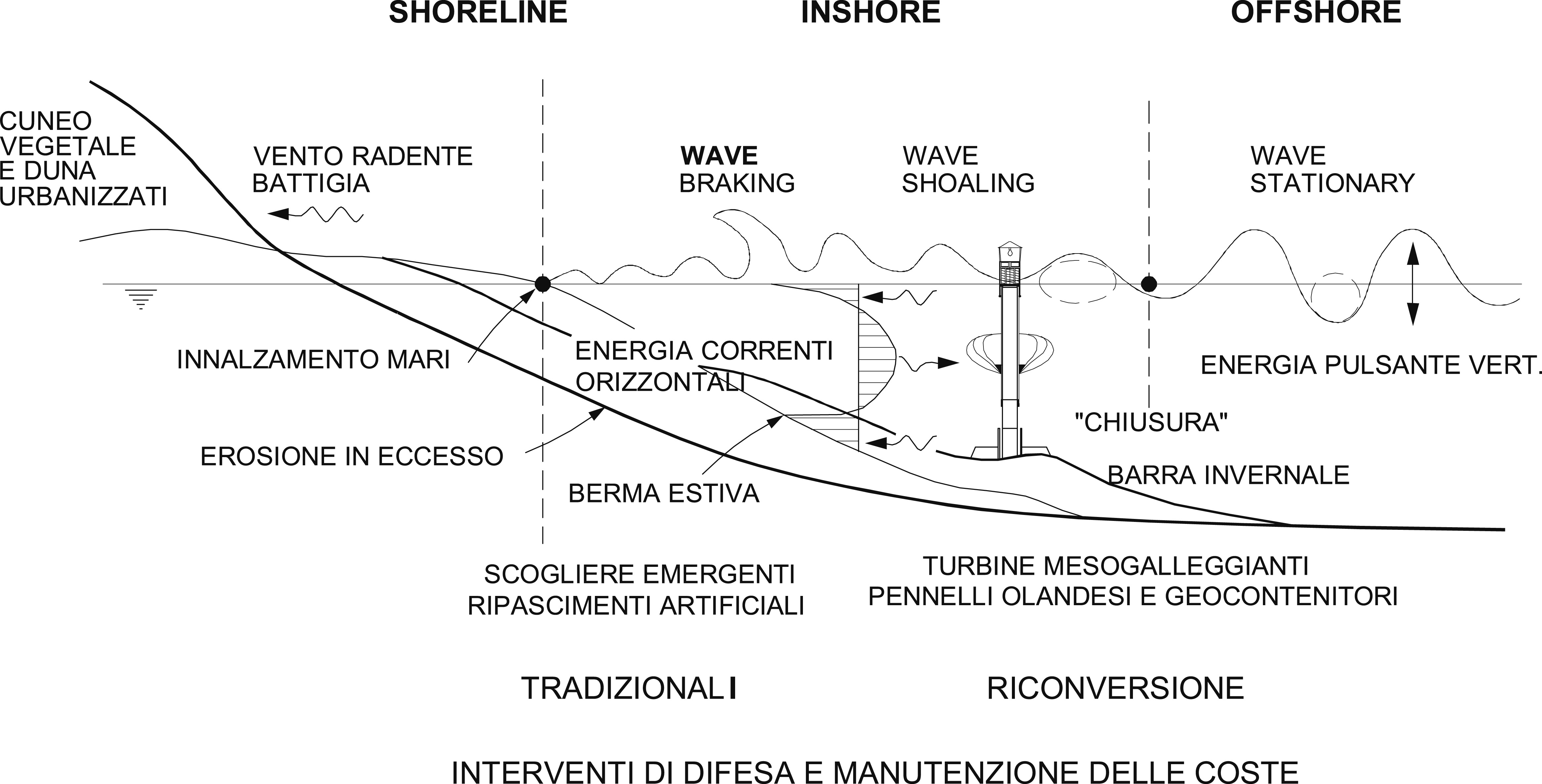 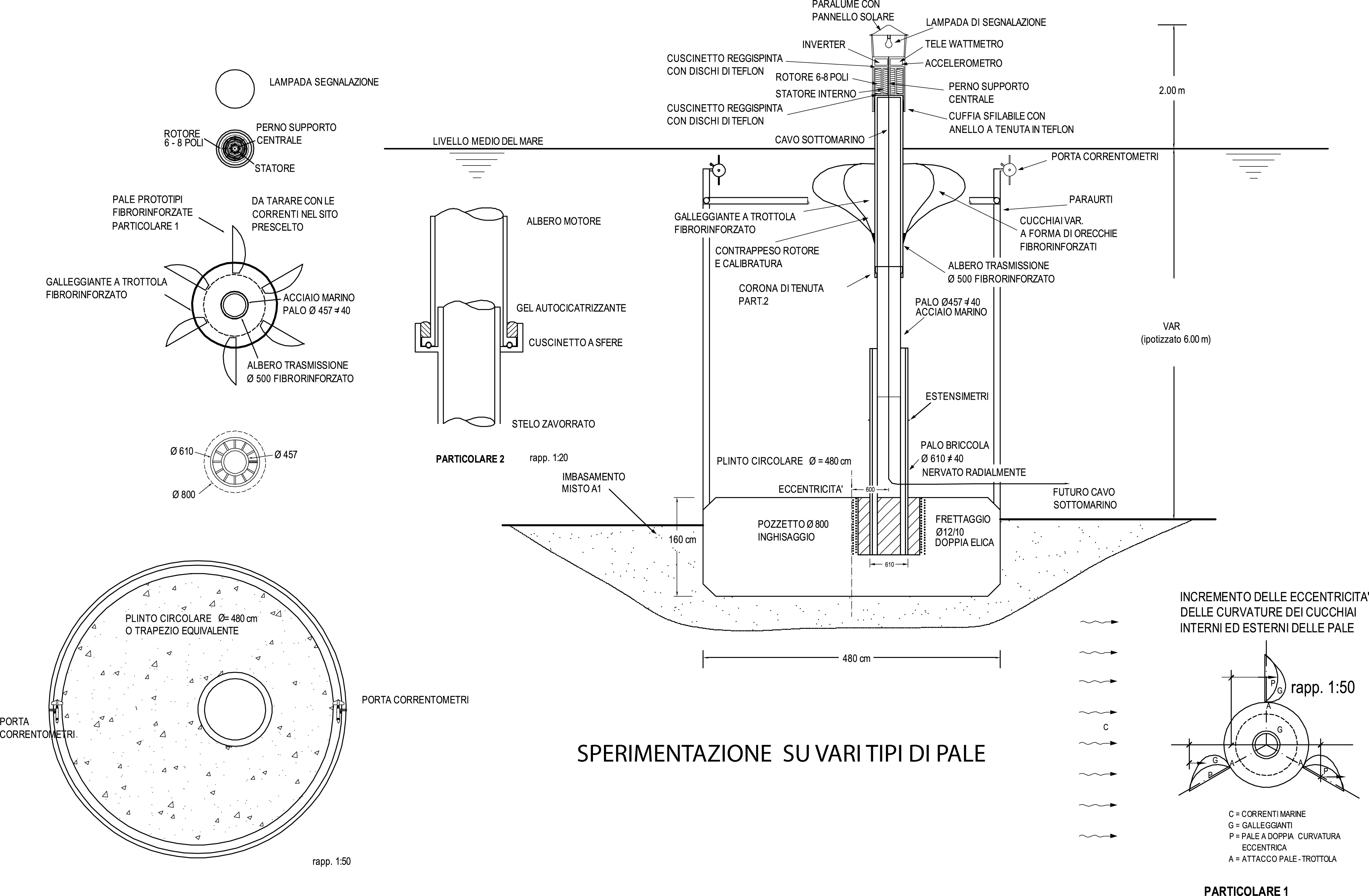 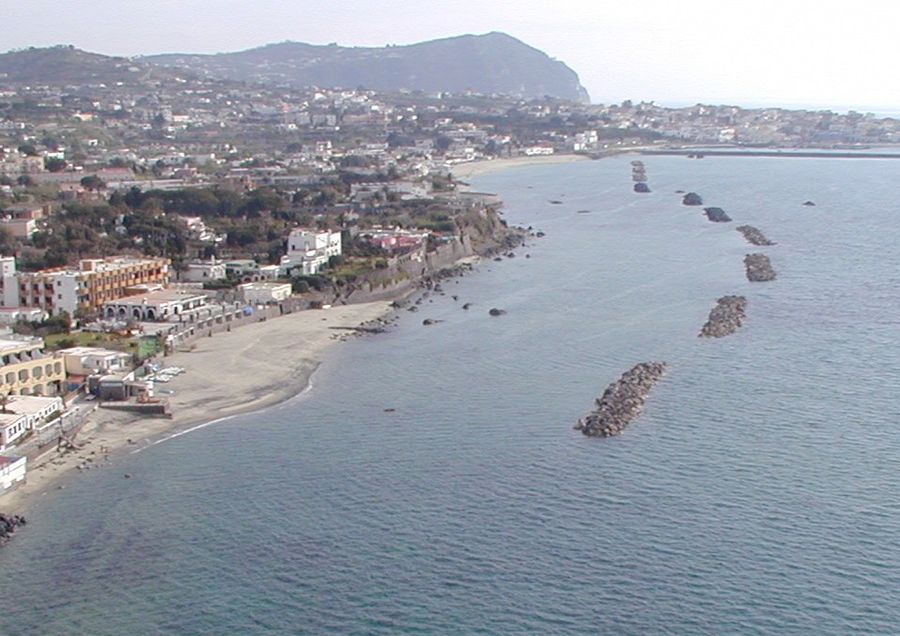 COSTI  RIPASCIMENTI ARTIFICIALI
                          E SCOGLIERE EMERGENTI
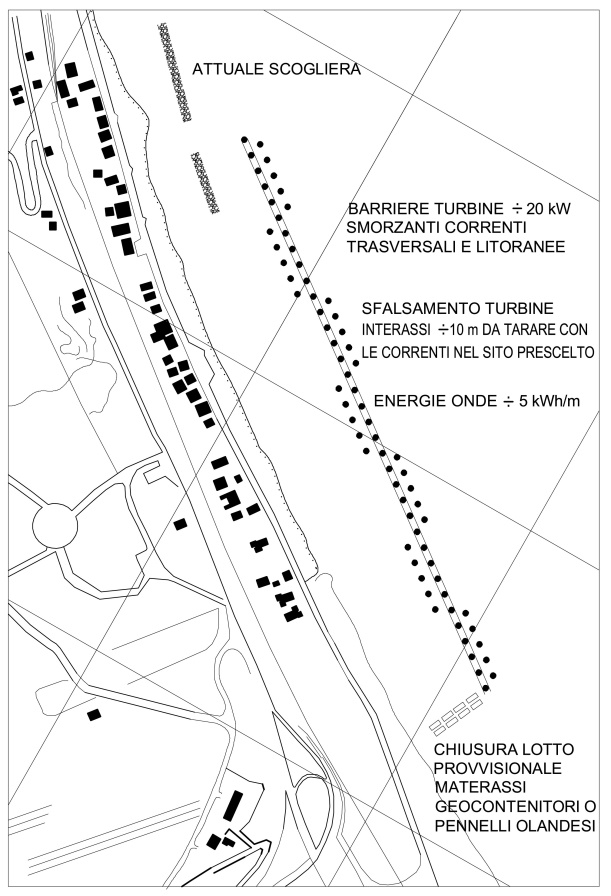 PLANIMETRIA TURBINE SFALSATE IN SOSTITUZIONE DELLE SCOGLIERE
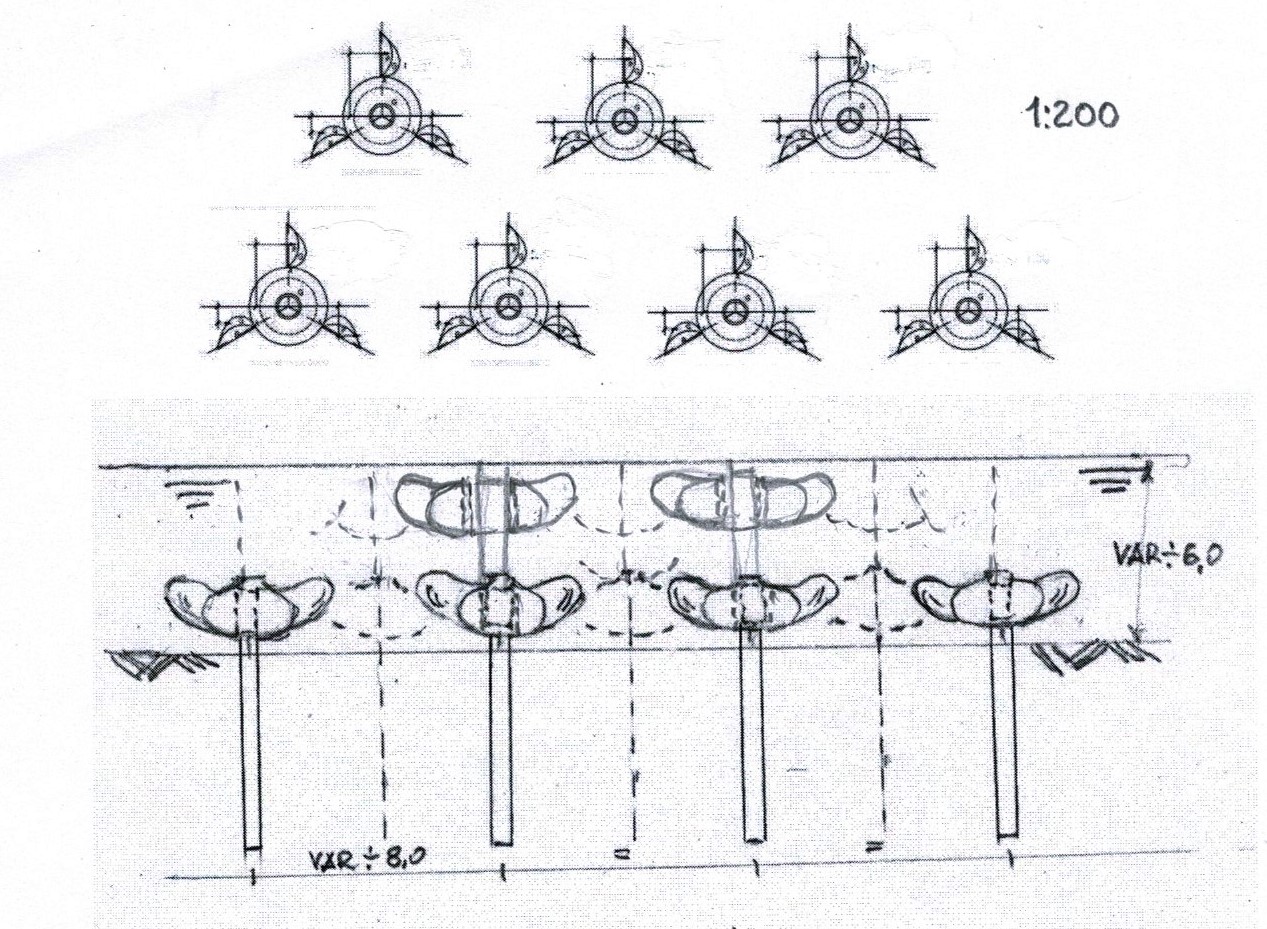 TURBINE SFALSATE E FULCRATE SU TERNE SOLIDALI DI TUBI VIBROINFISSI IN FONDALI SABBIOSI
VANTAGGI DELLE BARRIERE DI TURBINE 
PER LA DIFESA DELLE COSTE

 - Riconversione dei costi di protezione e manutenzione periodica
   dei ripascimenti e scogliere emergenti a difesa delle spiagge, in 
   investimenti connessi alla produzione di energia marina

 - Efficienza maggiore delle turbine proposte, specie rispetto alle
    eoliche, essendo di peso indifferente in acqua per cui sono 
    sensibili alle più deboli correnti marine

 - Produzione  di energia rinnovabile   ÷ 5 GWh/km per anno 
    che consentono  entrate di ÷1 milioni € nei bilanci comunali e 
    per l’ammortamento già con 1 MW/km di stesa di turbine.
VANTAGGI DELLE BARRIERE DI TURBINE 
PER LA DIFESA DELLE COSTE
Ridotta manutenzione in quanto le turbine sono semplici e 
     a 300÷500 m dalla costa ove le mareggiate sono contenute 
     a causa della trasformazione dell’energia delle onde verticali 
     in correnti orizzontali
Smorzamento dell’energia marina  tramite barriere che 
     realizzando la perdita di velocità delle correnti  favoriscono 
      il  deposito naturale delle sabbie  trascinate in sospensione
Conseguente innalzamento dei litorali  in modo da opporsi all’incremento del livello del mare dovuto ai cambiamenti climatici, evitando il prelievo stagionale delle sabbie a largo
Nuovo attecchimento delle praterie marine con il ripristino
     dell’ecosistema tramite lo sviluppo della posidonia e il 
     ripopolamento ittico lungo le fasce costiere (no fishing zone)
VANTAGGI DELLE BARRIERE DI TURBINE 
PER LA DIFESA DELLE COSTE

 -  Riqualificazione del paesaggio costiero per eliminazione dalle
     spiagge, specie turistiche,  delle scogliere emergenti, evitando
     anche le alghe da eutrofizzazione per eccesso di fertilizzanti
 -   Produzione di acqua desalinizzata pompata da membrane 
     osmotiche poste sui fondali profondi
 -  Attracchi per la nautica da diporto  lungo le barriere con 
     disponibilità di energia elettrica e illuminazione notturna sia 
     delle barriere sottocosta sia per la sicurezza lungo i litorali 
 -   Pulizia dell’immondizia in mare tramite reti sopraflutto
 -   Sviluppo di nuovi posti di lavoro nell’elettromeccanica, nello 
     stoccaggio dell’energia, nelle opere marittime, manutenzione e
     sicurezza, e  costituendo un Centro Ricerca Interdisciplinare.
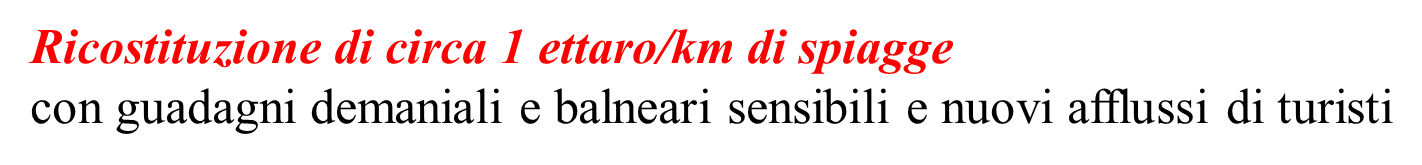 Contributo alla riduzione di CO2 
funzionamento anche notturno con semplificazione delle smart grid e avvio dello stoccaggio autonomo con turbine e colonnine elettriche in particolare acquisite da posti barca
 Funzionamento anche in caso di terremoto 
  avendo le turbine periodo proprio nullo (massa 
  indifferente) che sfugge ai periodi di risonanza sismici 
 Turbine utilizzabili anche nei fiumi
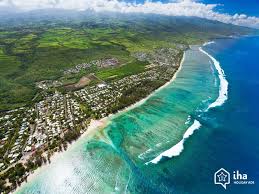 BARRIERA CORALLINA NELLA TRANSIZIONE OFFSHORE/INSHORE DA IMITARE CON LA BARRIERA ENERGIZZATA PER LA RICONVERSIONE DELLA DIFESA COSTE